Crop production and Management – A Recap
I. Give two examples for each
Tea, Maize
Kharif crop  _________________ 







Rabi crop ________________
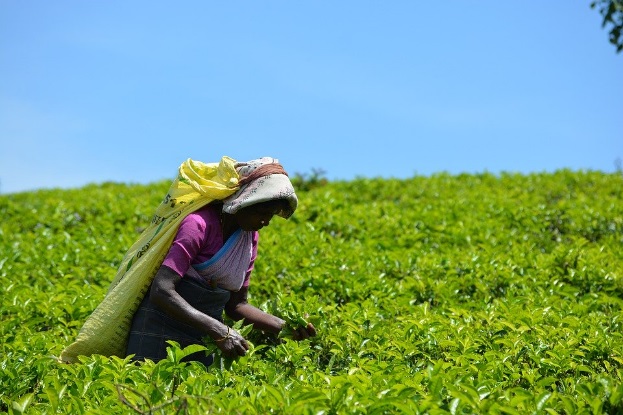 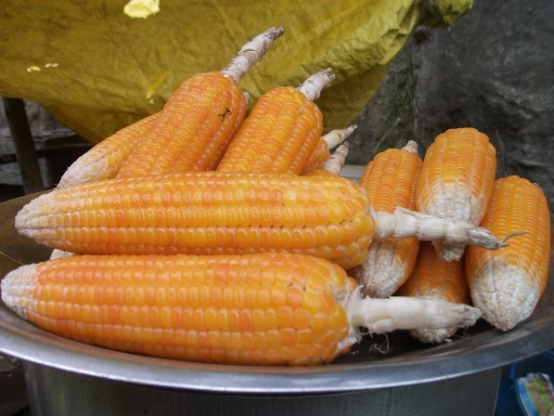 Wheat, Oats
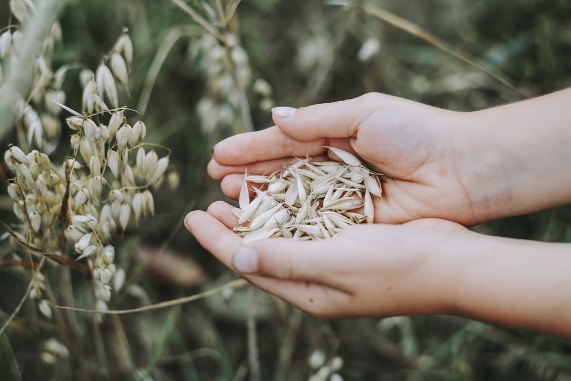 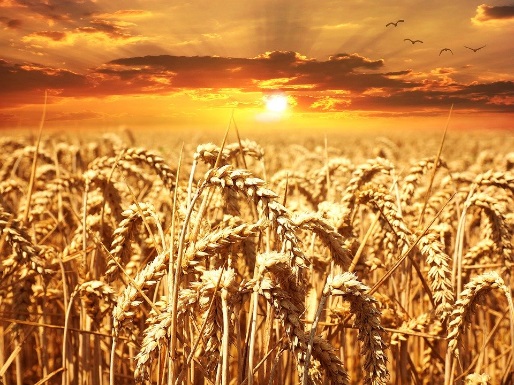 [Speaker Notes: https://pixabay.com/photos/wheat-field-wheat-cereals-grain-640960/
https://pixabay.com/photos/oats-cereals-field-food-grain-3717095/
https://pixabay.com/photos/nature-field-farm-outdoors-grass-3130702/
SSSVV gallery]
II. Write a paragraph in your own words
a) Preparation of soil
This is the first step in growing crops. The soil is turned and loosened so that the soil is well aerated and all the nutrients are mixed properly.
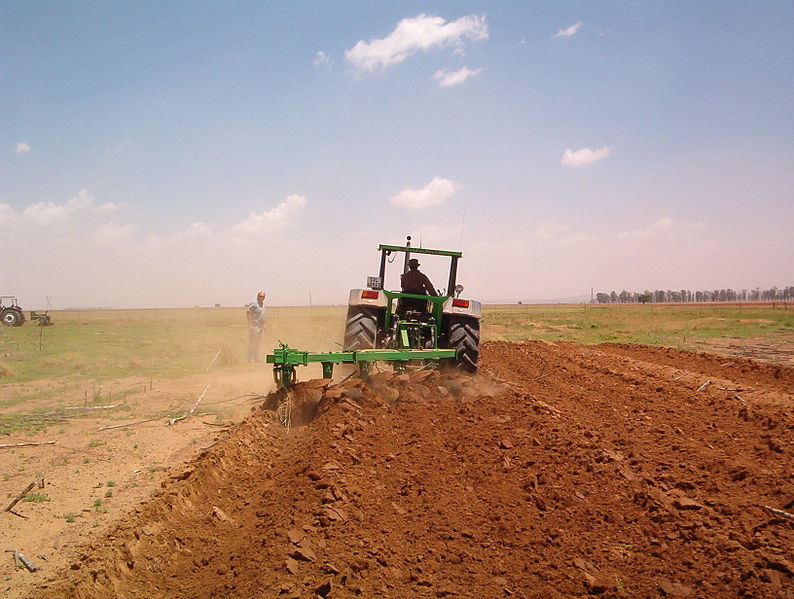 [Speaker Notes: https://commons.wikimedia.org/wiki/File:Plough.JPG – Public domain]
II. Write a paragraph in your own words
b) Sowing
Scattering of seeds is called sowing.
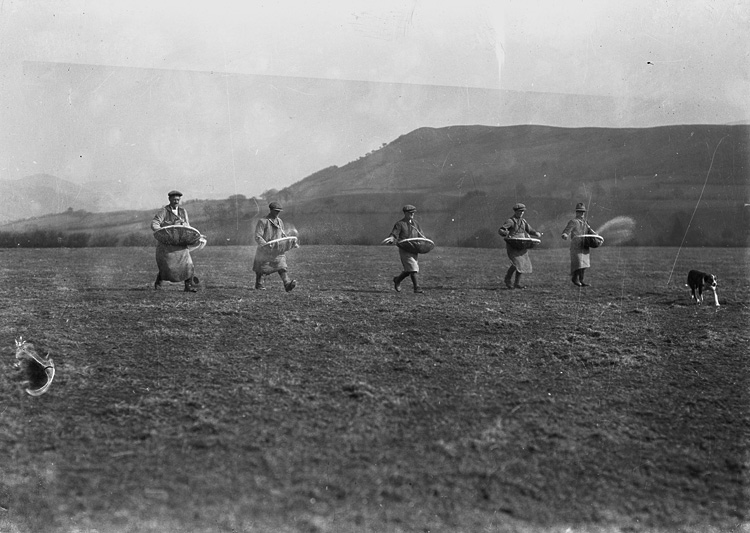 [Speaker Notes: https://kn.wikipedia.org/wiki/%E0%B2%9A%E0%B2%BF%E0%B2%A4%E0%B3%8D%E0%B2%B0:Men_sowing_seed_(3465701854).jpg – Public domain]
II. Write a paragraph in your own words
c) Weeding
Removal of unwanted plants is called weeding.
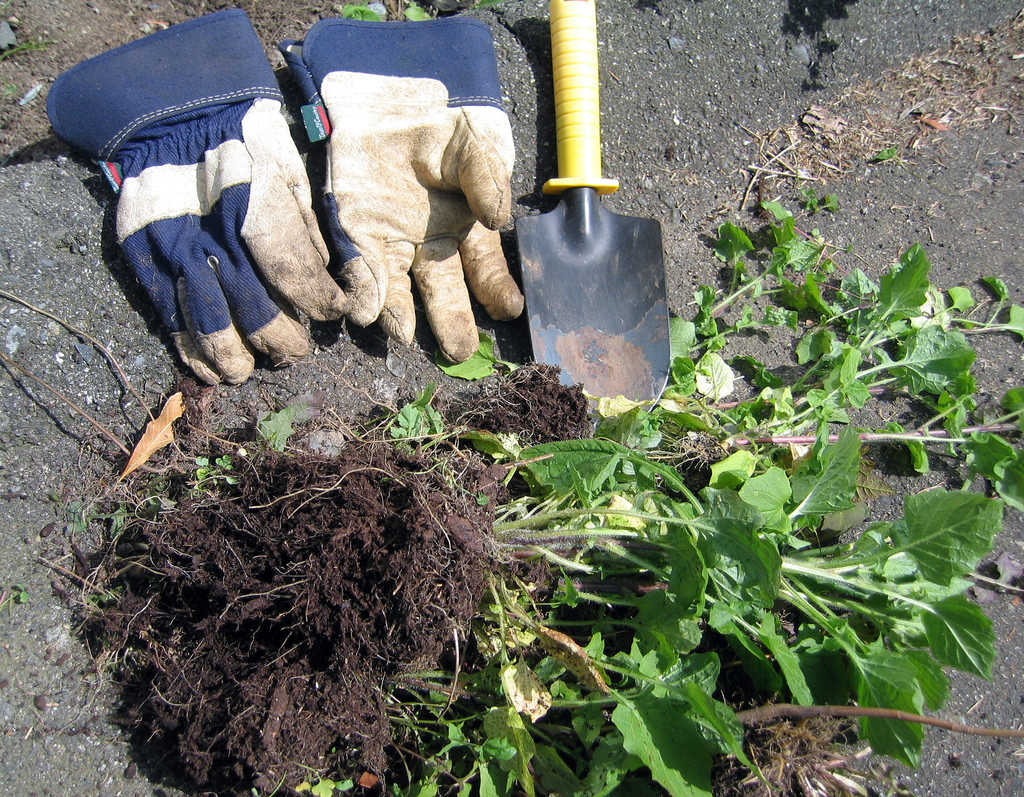 [Speaker Notes: https://www.flickr.com/photos/ruthanddave/499719425 – CC BY 2.0 - Ruth Hartnup]
II. Write a paragraph in your own words
d) Threshing
Separating grains from the straw is called threshing.
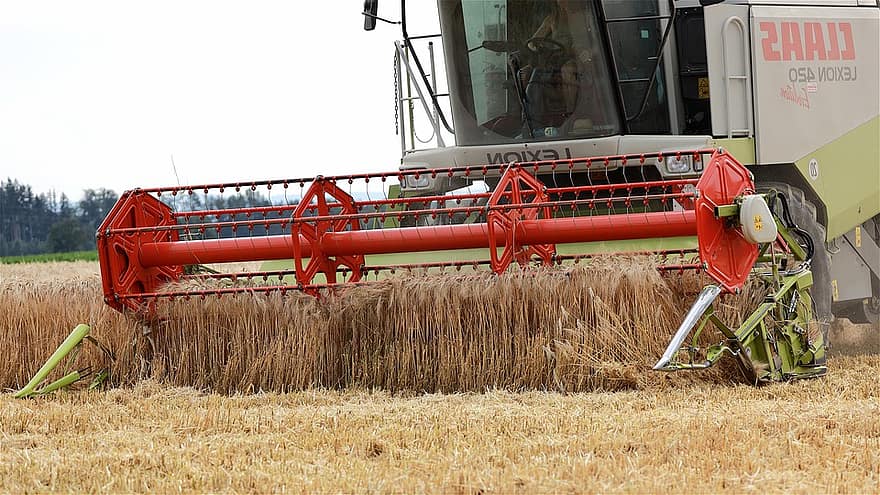 [Speaker Notes: https://www.pikist.com/free-photo-iybxk]
III. Fill in the blanks
Earthworms are known as ______________ because of their burrowing habits.
1
1. Farmers’ friend
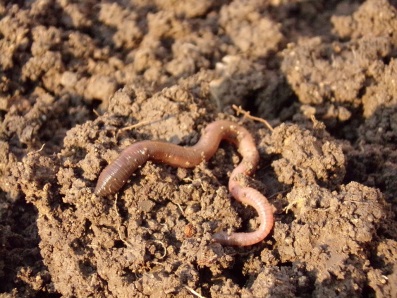 Kharif crops are grown in __________ season.
2
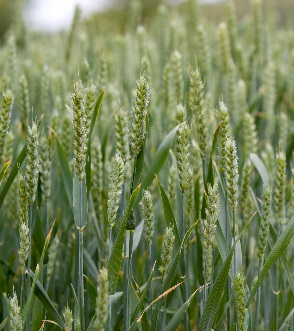 2. Rainy
____________ compete with the main crops for nutrients.
3
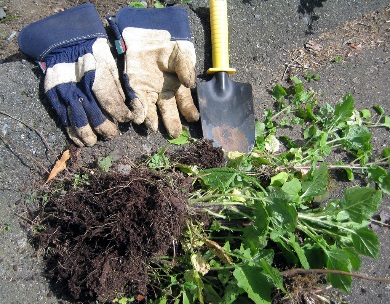 3. Weeds
[Speaker Notes: https://www.publicdomainpictures.net/en/view-image.php?image=47464&picture=wheat-crops
https://pixabay.com/en/earthworm-soil-dirt-macro-686593/ - CC0
https://www.flickr.com/photos/ruthanddave/499719425 – CC BY 2.0 - Ruth Hartnup]
III. Fill in the blanks
______________ is the tool used for manual method of removing seeds.
4
4. Khurpi
____________________ are commercially available plant nutrients.
5
5. Fertilisers
IV. Match the following columns
Column A                                                    Column B
a. Rabi
a. Rabi
1. Fowl
b. Irrigation
2. Wheat
b. Irrigation
c. Weed
3. Harvesting
c. Weed
d. Manure
4. Amaranthus
d. Manure
e. Sickle
5. Decomposition
e. Sickle
f. Poultry
f. Poultry
6. Moat
Click on each word from Column A to get the answer
V. Name the different methods of irrigation
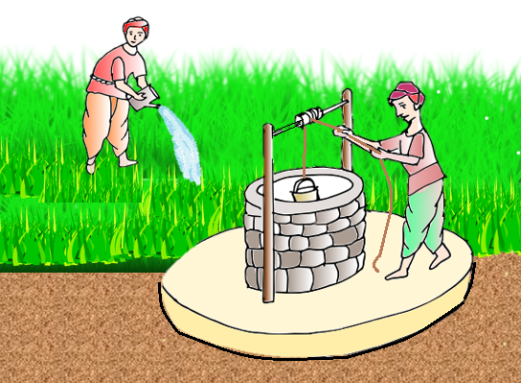 Moat
[Speaker Notes: Original contribution – radhika.bala@gmail.com
https://openclipart.org/detail/243741/grass-layered]
V. Name the different methods of irrigation
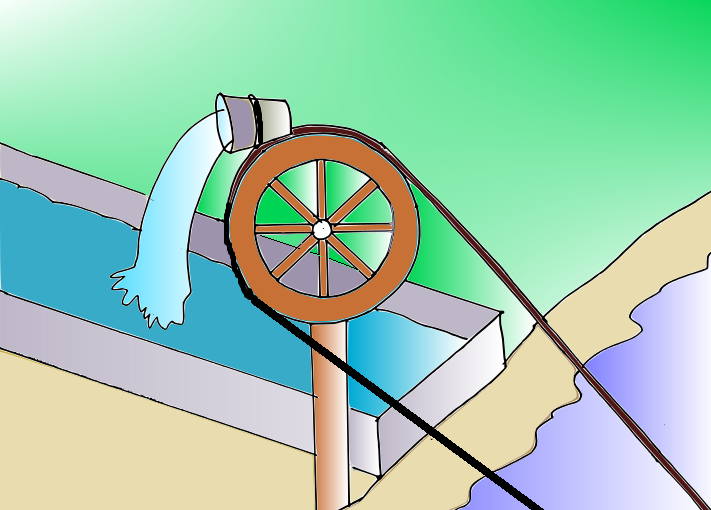 Chain pump
[Speaker Notes: Original contribution – radhika.bala@gmail.com]
V. Name the different methods of irrigation
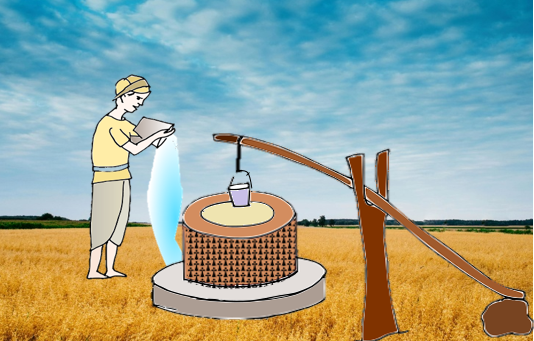 Dekhli
[Speaker Notes: Original contribution – radhika.bala@gmail.com]
V. Name the different methods of irrigation
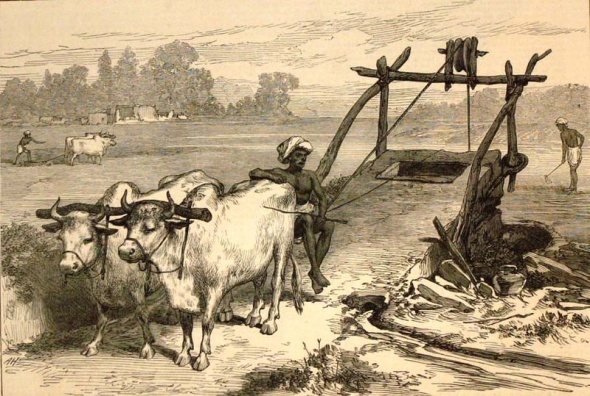 Rahat
[Speaker Notes: https://commons.wikimedia.org/wiki/File:Irrigation2.jpg]
VI. Answer the following questions
1. What are the needs of the farming community to get the best out of agriculture?
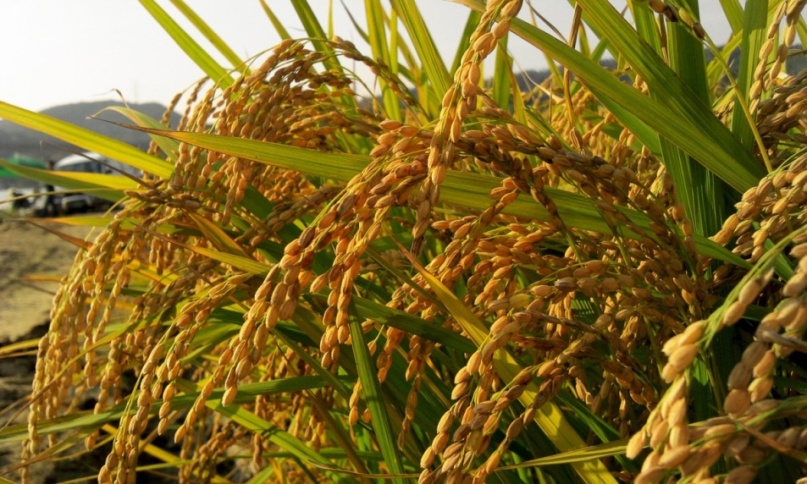 Answer:a) good quality crops.
b) irrigation system. 
c) advanced technology.
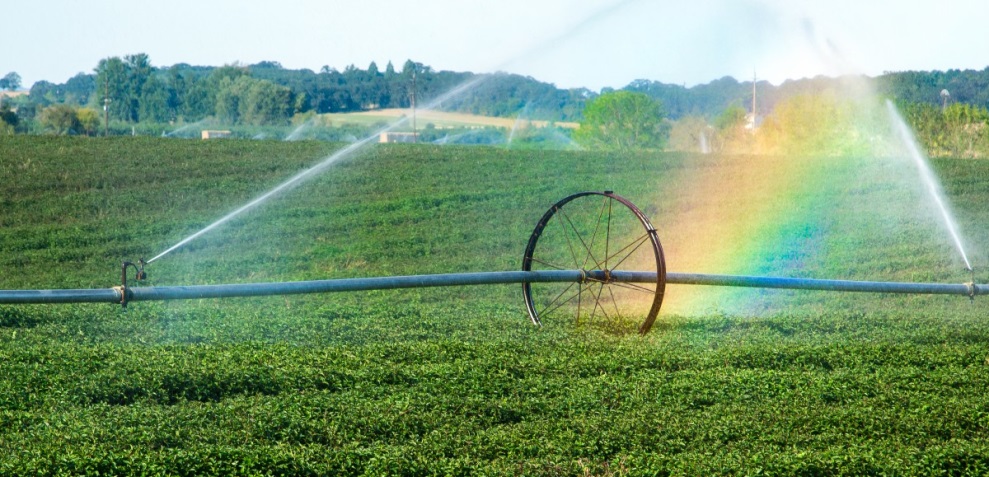 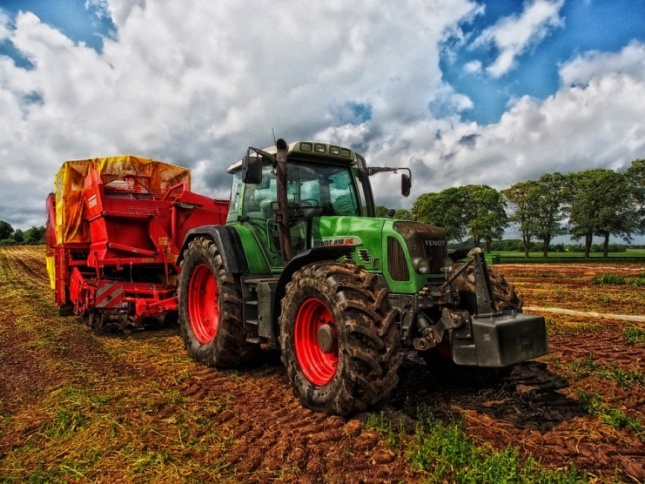 [Speaker Notes: https://pixabay.com/photos/tractor-grain-mixer-rural-farm-385681/ - CC0
https://pxhere.com/en/photo/853517 – CC0

https://pxhere.com/en/photo/384325 – CC0]
VI. Answer the following questions
2. What is meant by organic farming? What are its benefits?
Answer:
Organic farming is a method of producing crops without utilising pesticides, fertilisers, genetically modified organisms, antibiotics and growth hormone. It aims to reduce pollution and create a healthy environment.
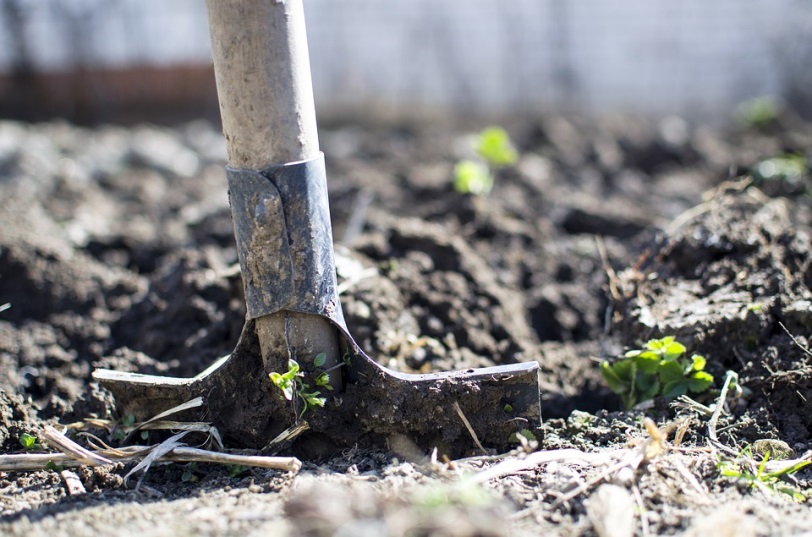 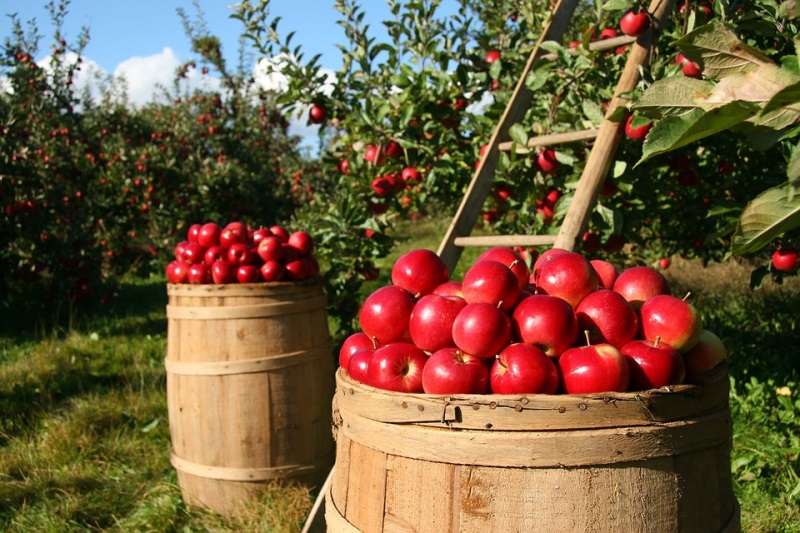 [Speaker Notes: https://pixabay.com/photos/equipment-outdoors-dirt-dig-2047314/ - CC0

https://pixabay.com/photos/orchard-apple-apples-fruit-green-1872997/ - CC0]
VI. Answer the following questions
3. What are the commercial benefits of soil?
Answer:
Soil provides structural support for buildings, gardening, landscaping, etc.
Forests being a good source of wood for various purposes, survive in favourable soil.
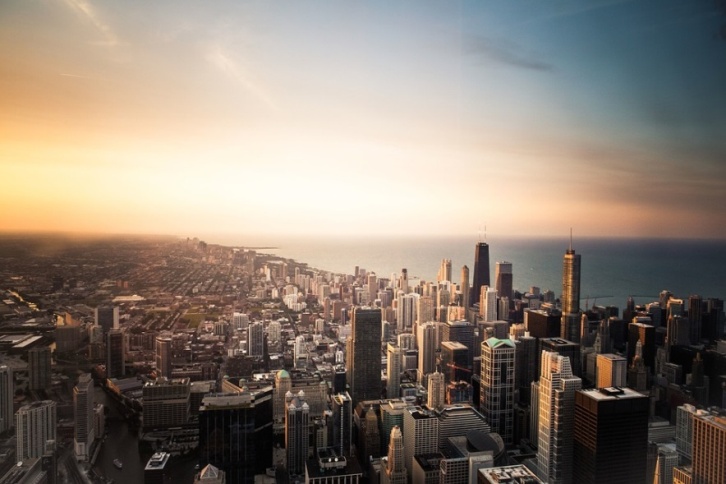 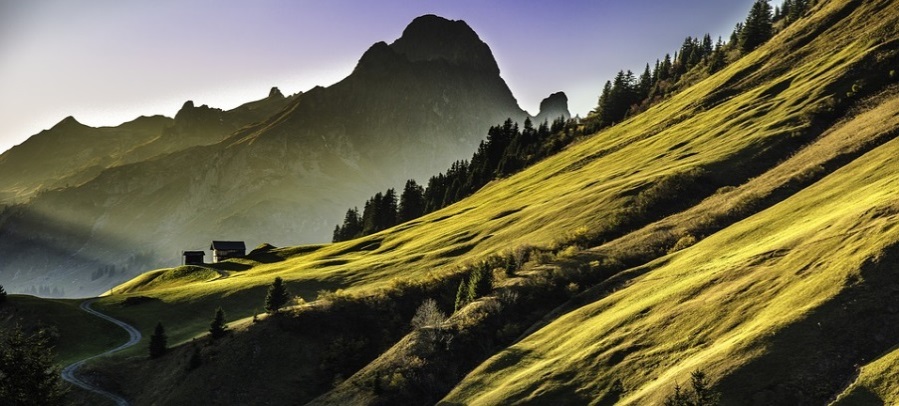 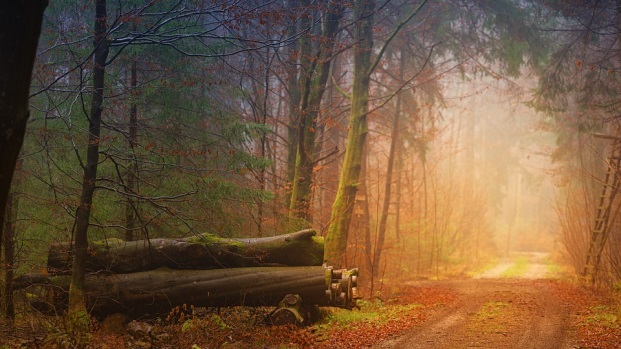 [Speaker Notes: https://pixabay.com/photos/chicago-usa-america-united-states-690364/ - CC0

https://pixabay.com/photos/landscape-mountains-abendstimmung-640617/ - CC0

https://pixabay.com/photos/autumn-fog-forest-tree-trunks-away-3193305/ - CC0]
Question 3 – Answer (Continued)
Organic fertilisers are commercially used for better cultivation.
Soil is the basic raw material for building materials like brick, slabs and utensils made of sand and clay.
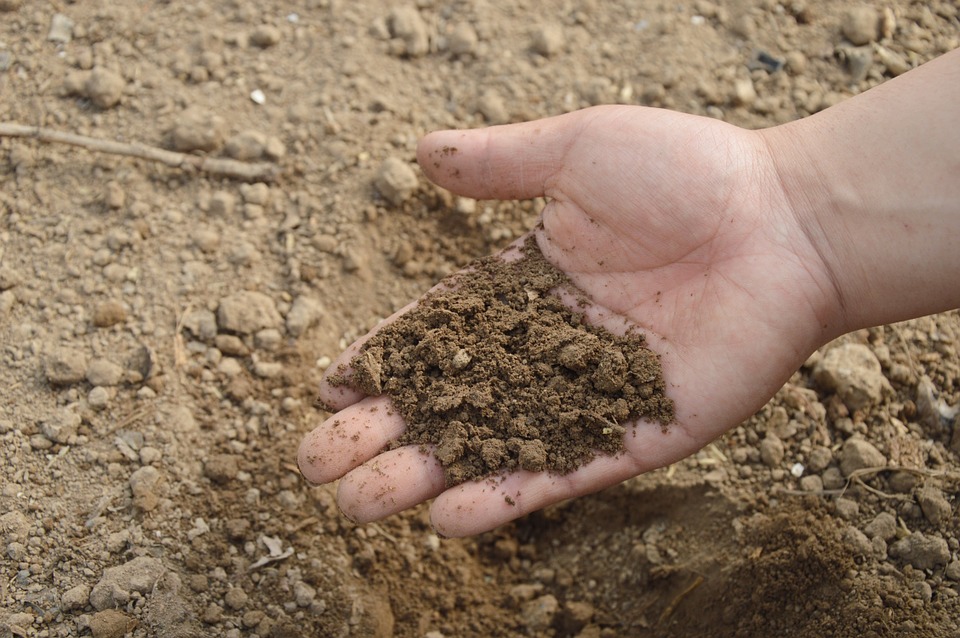 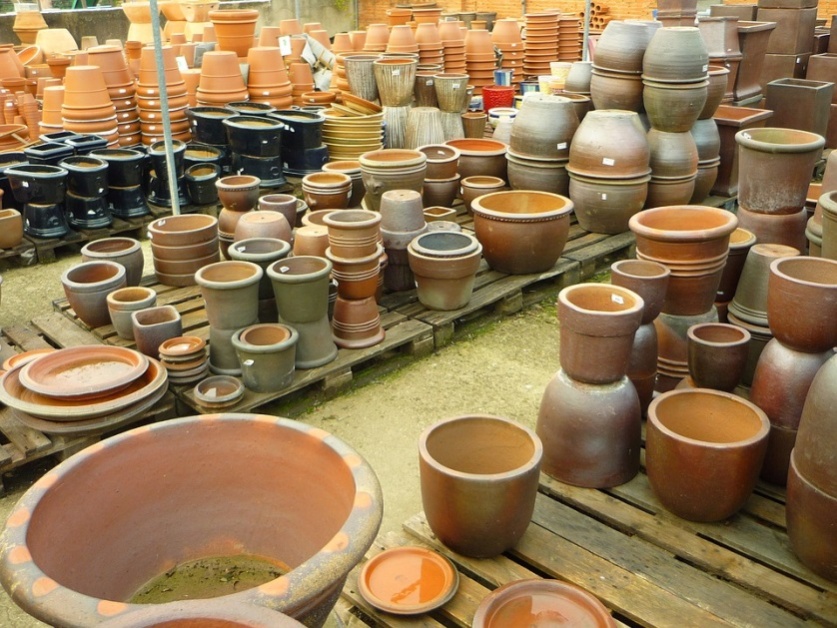 [Speaker Notes: https://pixabay.com/photos/soil-hand-farm-garden-fertilizer-766281/ - CC0

https://pixabay.com/photos/pots-planters-warehouse-sale-mud-221317/ - CC0]
VI. Answer the following questions
4. What is meant by cattle farming?
Answer:
Cattle farming means the raising of cattle or cows and buffaloes from their birth up to the point when they become fully developed to produce food and milk for our use.
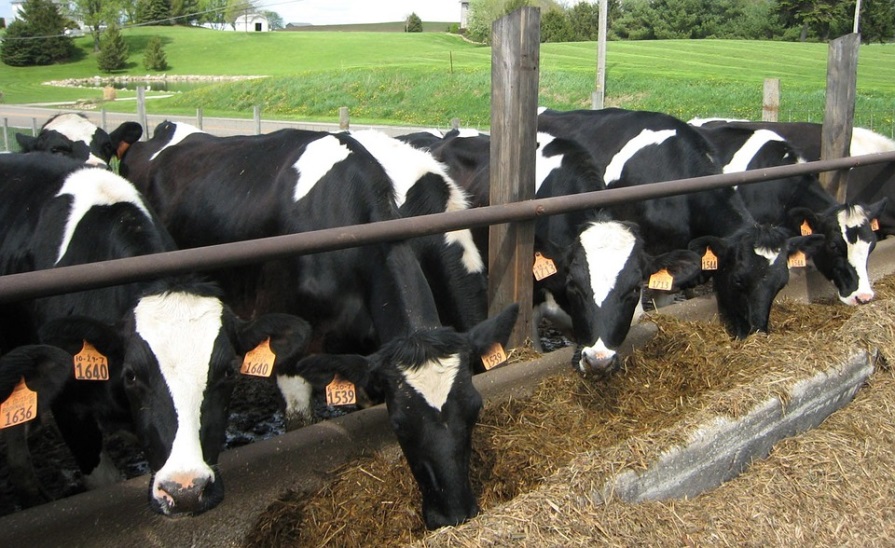 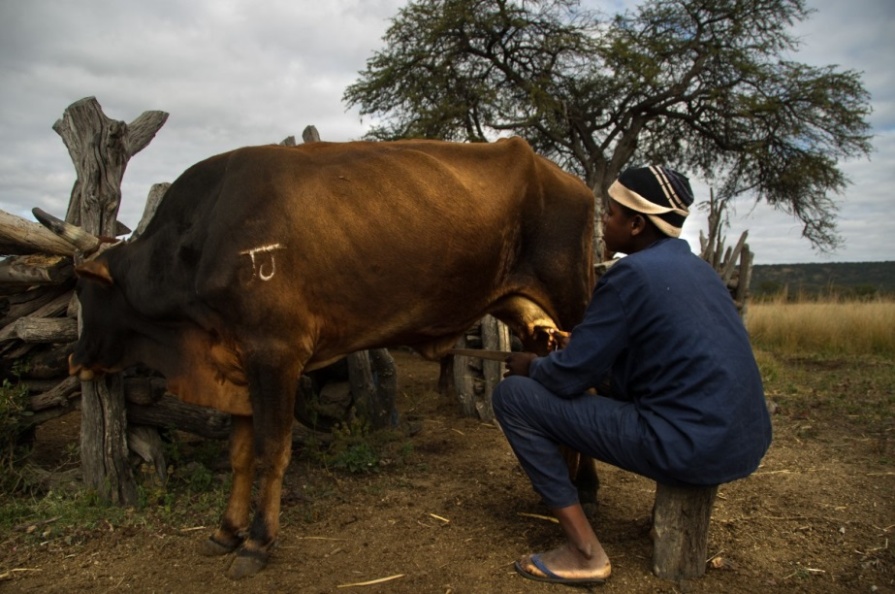 [Speaker Notes: https://pixabay.com/photos/cattle-farming-cows-black-white-13384/ - CC0

https://pxhere.com/en/photo/854380 – CC0]
VII. Say true or false
1. Xanthium and Parthenium are not weeds.
False
Xanthium and Parthenium are commonly known as weeds.
True
2. Weeds can be controlled by chemicals.
3. In drip irrigation system the water is supplied using pipes to one or more central locations within the field.
False
In drip irrigation the water is supplied directly to the roots of the plants.
VII. Say true or false
4. Threshing is done with the help of a machine known as Combine.
True
5. Sowing is the first step in crop production.
False
Preparation of soil is the first step in crop production.
MM Index
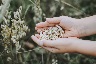 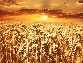 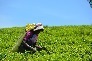 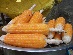 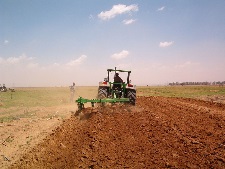 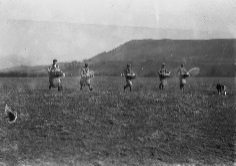 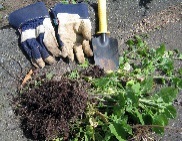 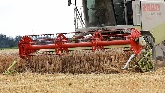 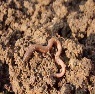 MM Index
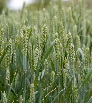 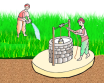 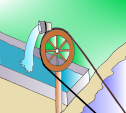 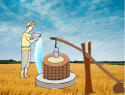 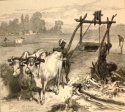 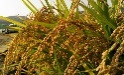 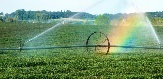 MM Index
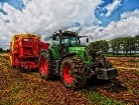 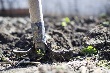 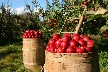 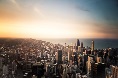 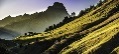 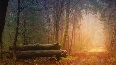 MM Index
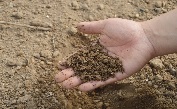 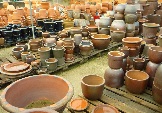 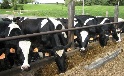 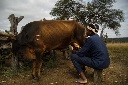